MODUL – VIIIMERAKIT KOMPUTER
Oleh:
Wahyu Nurjaya WK, S.T., M.Kom.
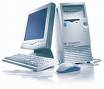 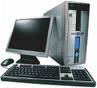 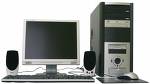 Created by Wahyu Nurjaya WK
PENDAHULUAN
PERSIAPAN PERALATAN KOMPONEN KOMPUTER
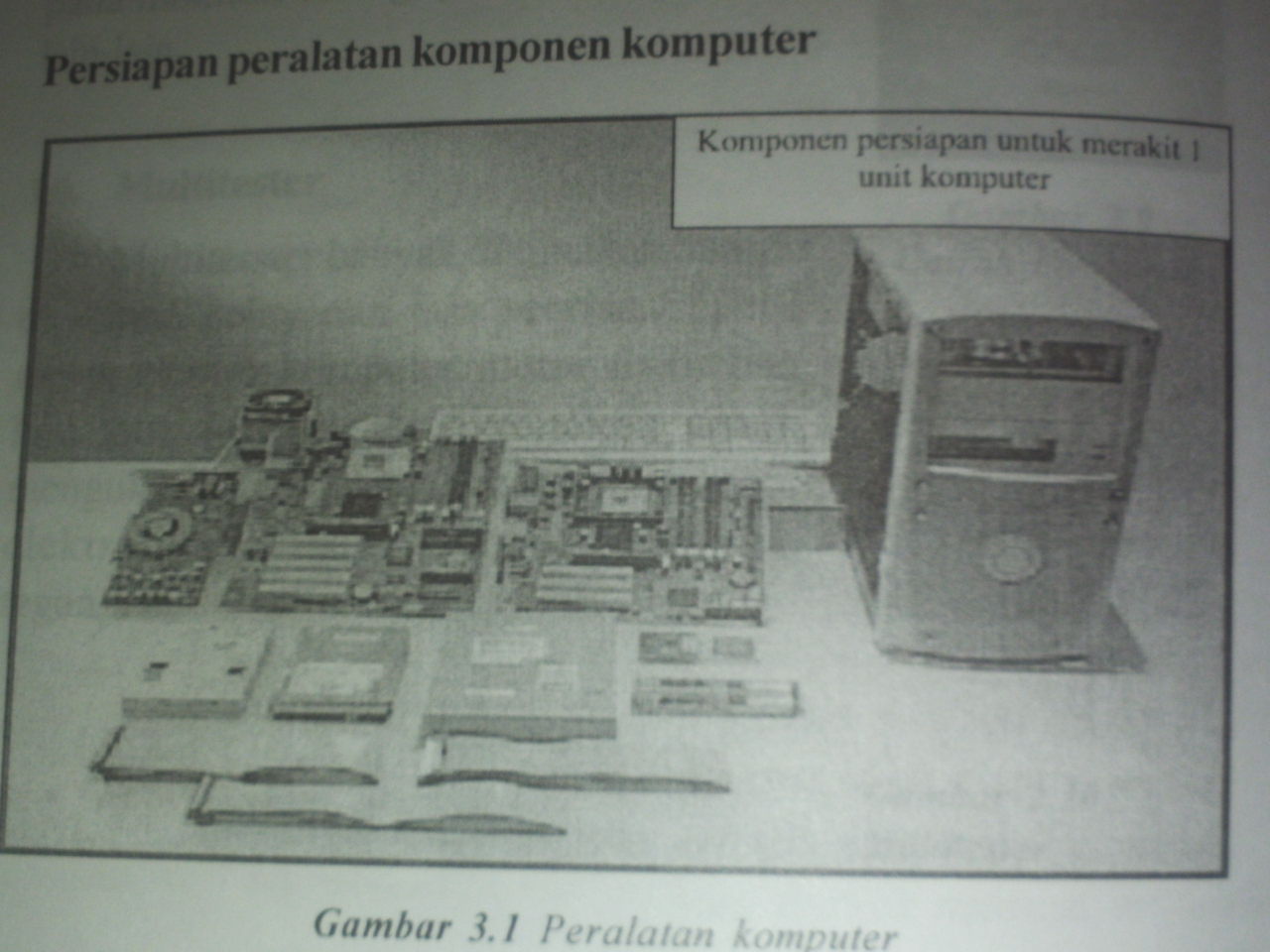 Komponen persiapan untuk
Merakit 1 unit komputer
Created by Wahyu Nurjaya WK
1: Siapkan Motherboard
Port IDE dan FDD
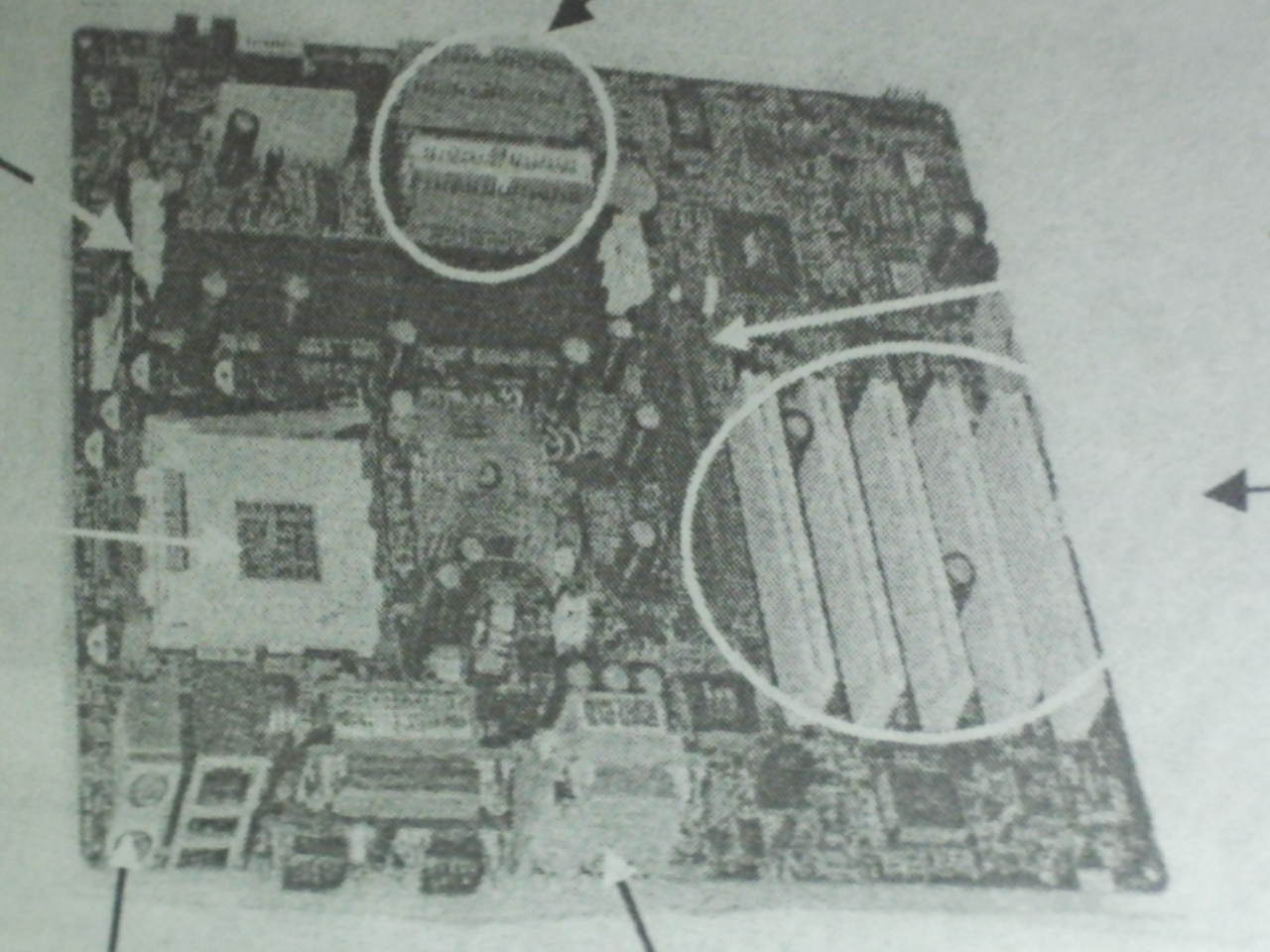 Slot RAM
Slot AGP
Slot PCI
Socket Processor
Sound Card
Port Keyboard dan Mouse
Created by Wahyu Nurjaya WK
2: Pasang Processor pada Socket Processor
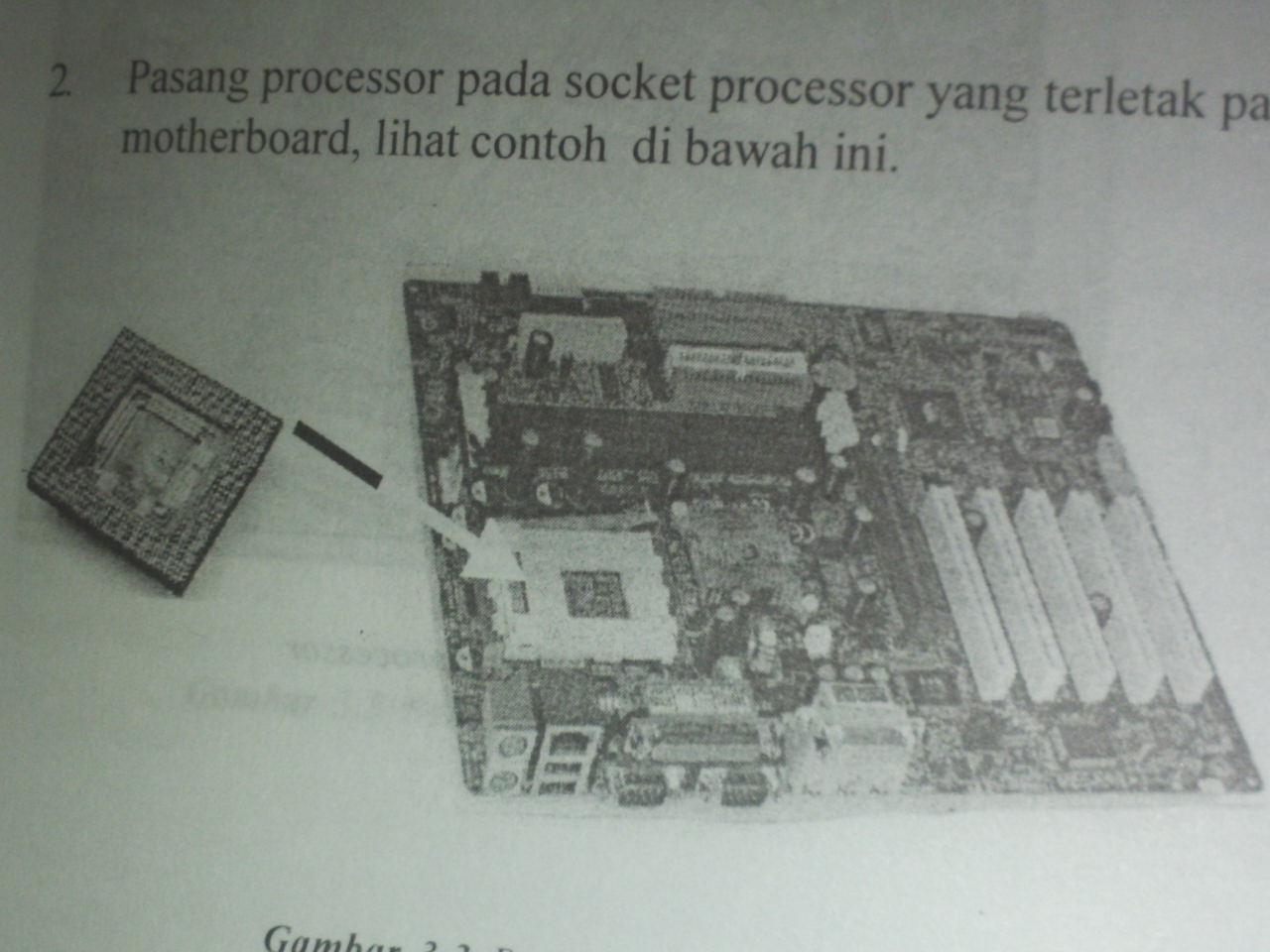 Created by Wahyu Nurjaya WK
2: Lanjutan
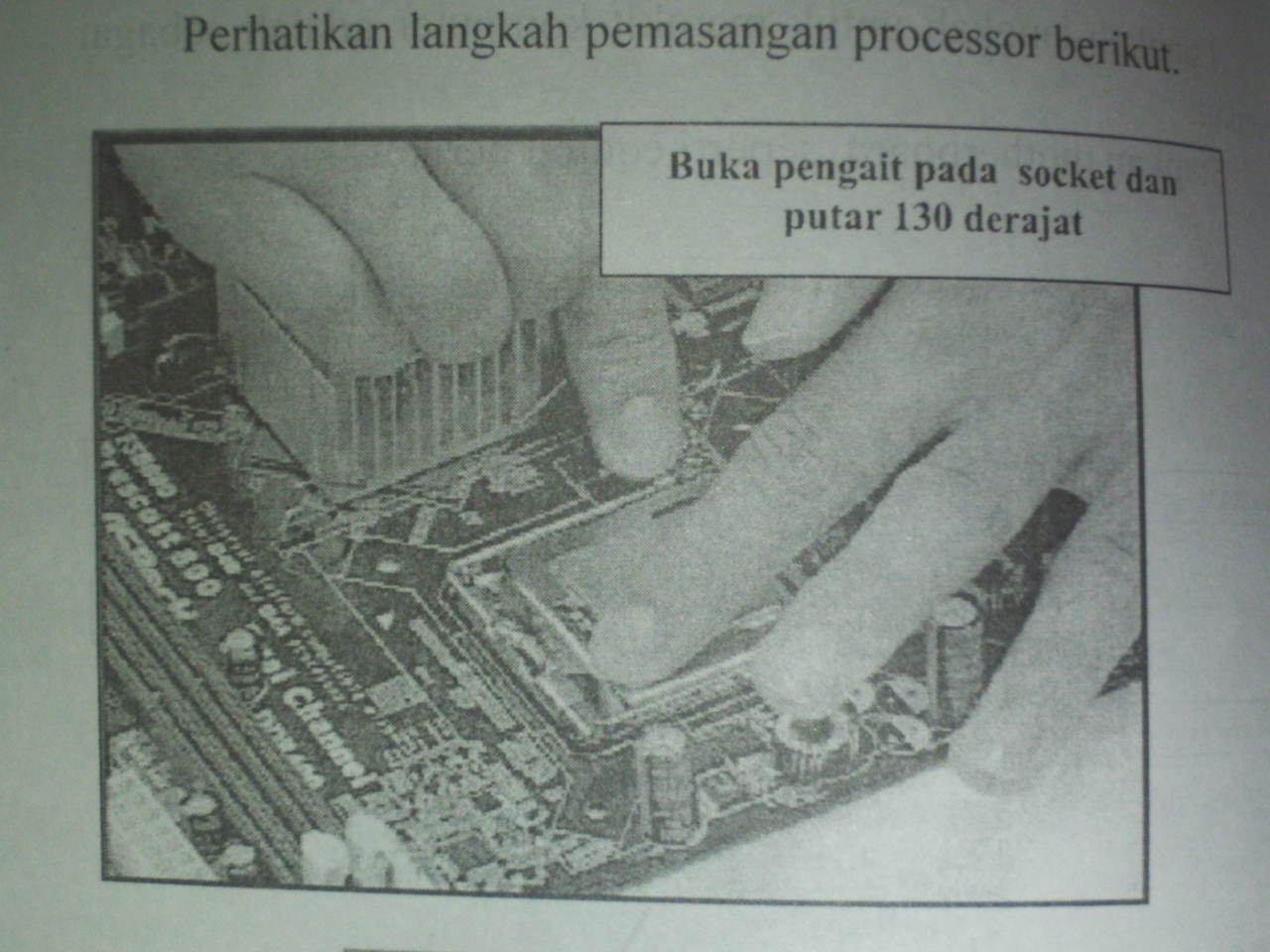 Buka pengait pada socket
Dan putar 130 derajat, lakukan dengan hati-hati
Created by Wahyu Nurjaya WK
2: Lanjutan
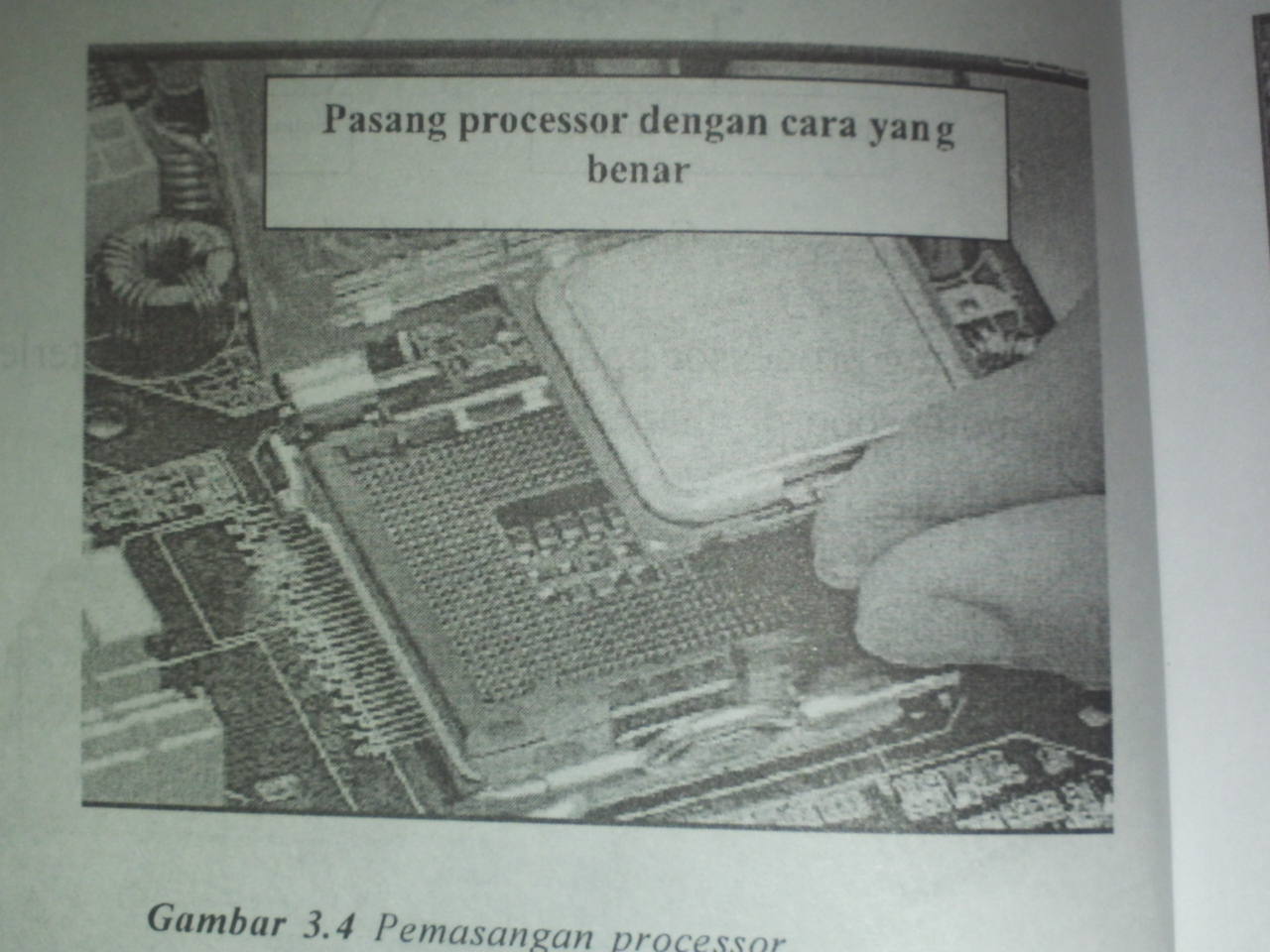 Pasang Processor dengan cara yang benar
perhatikan kaki-kaki Processor sesuaikan
dengan posisi lubang pada Socketnya
Created by Wahyu Nurjaya WK
3: Pemasangan kipas (FAN) diatas Processor
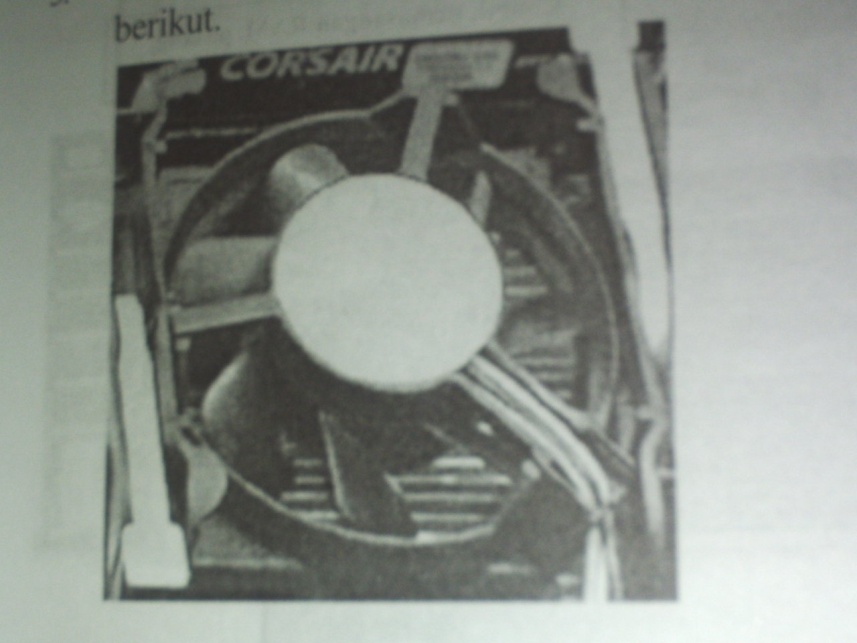 Contoh Pemasangan kipas
(FAN) untuk pendingin
Processor Anda
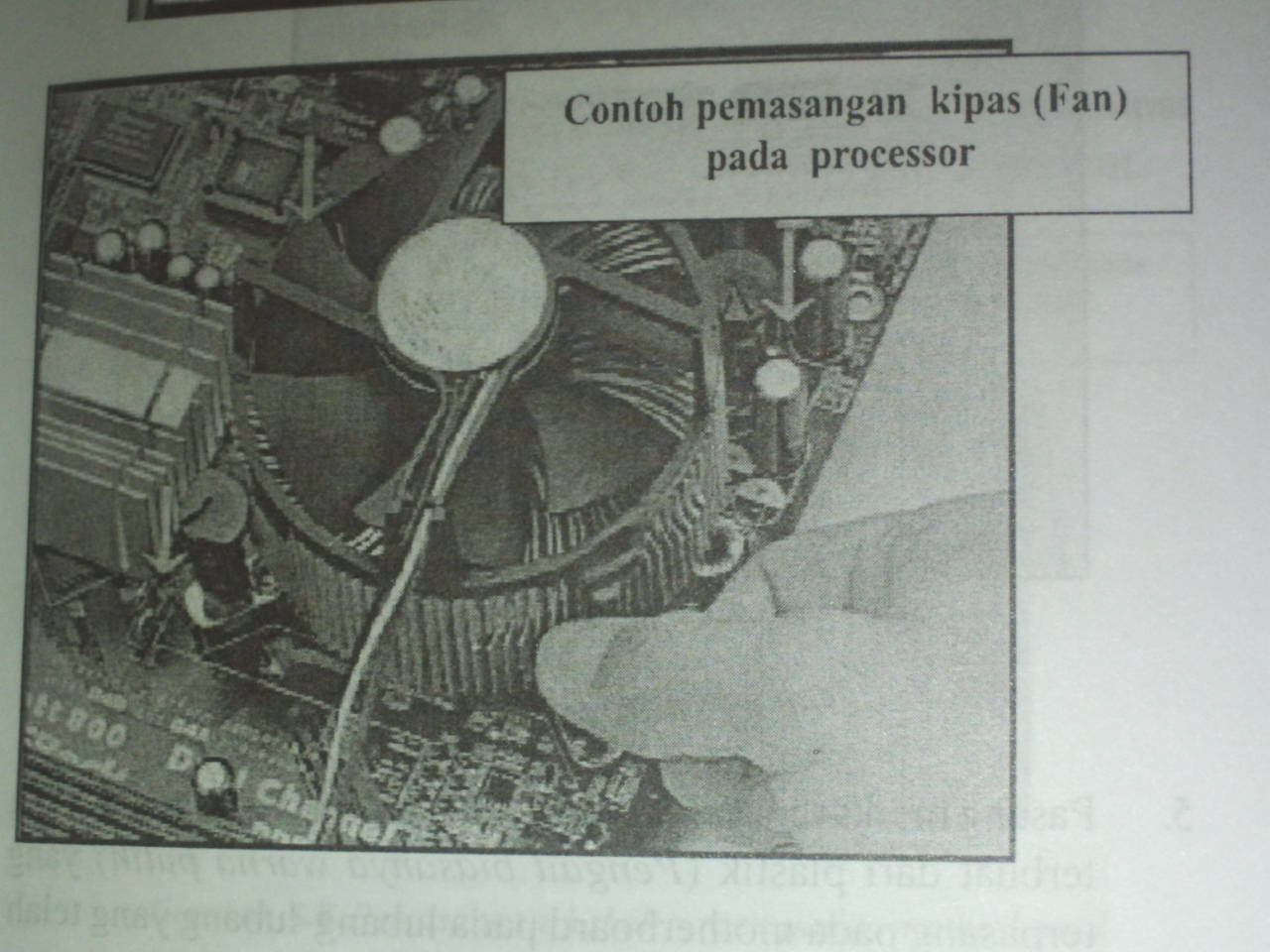 Created by Wahyu Nurjaya WK
4: Pemasangan RAM pada Slot Memori
Pemasangan RAM, perhatikan Slot RAM
sesuaikan jenis RAM dengan Slotnya,
pasang RAM dengan cara yang benar
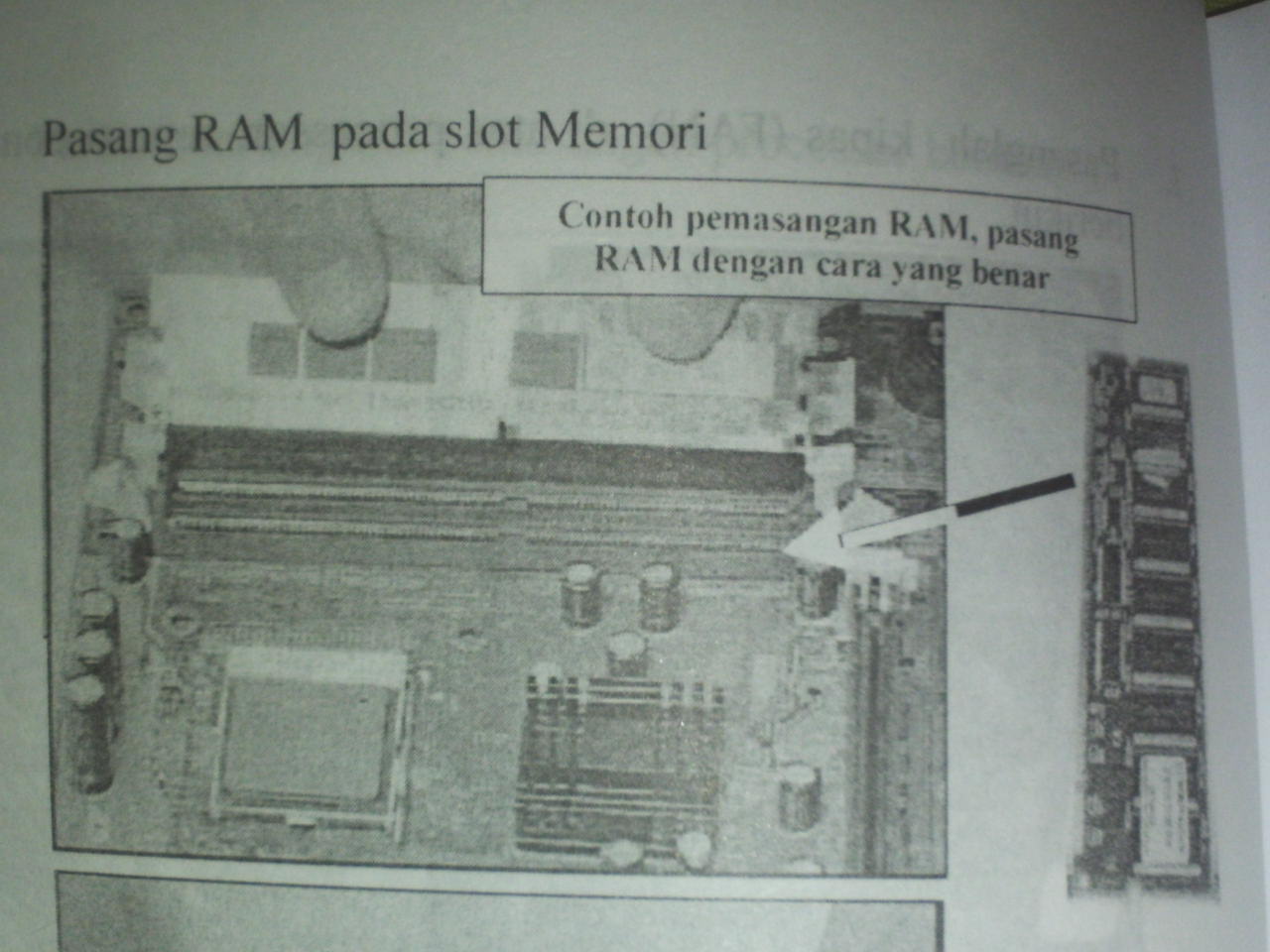 Created by Wahyu Nurjaya WK
4: Lanjutan
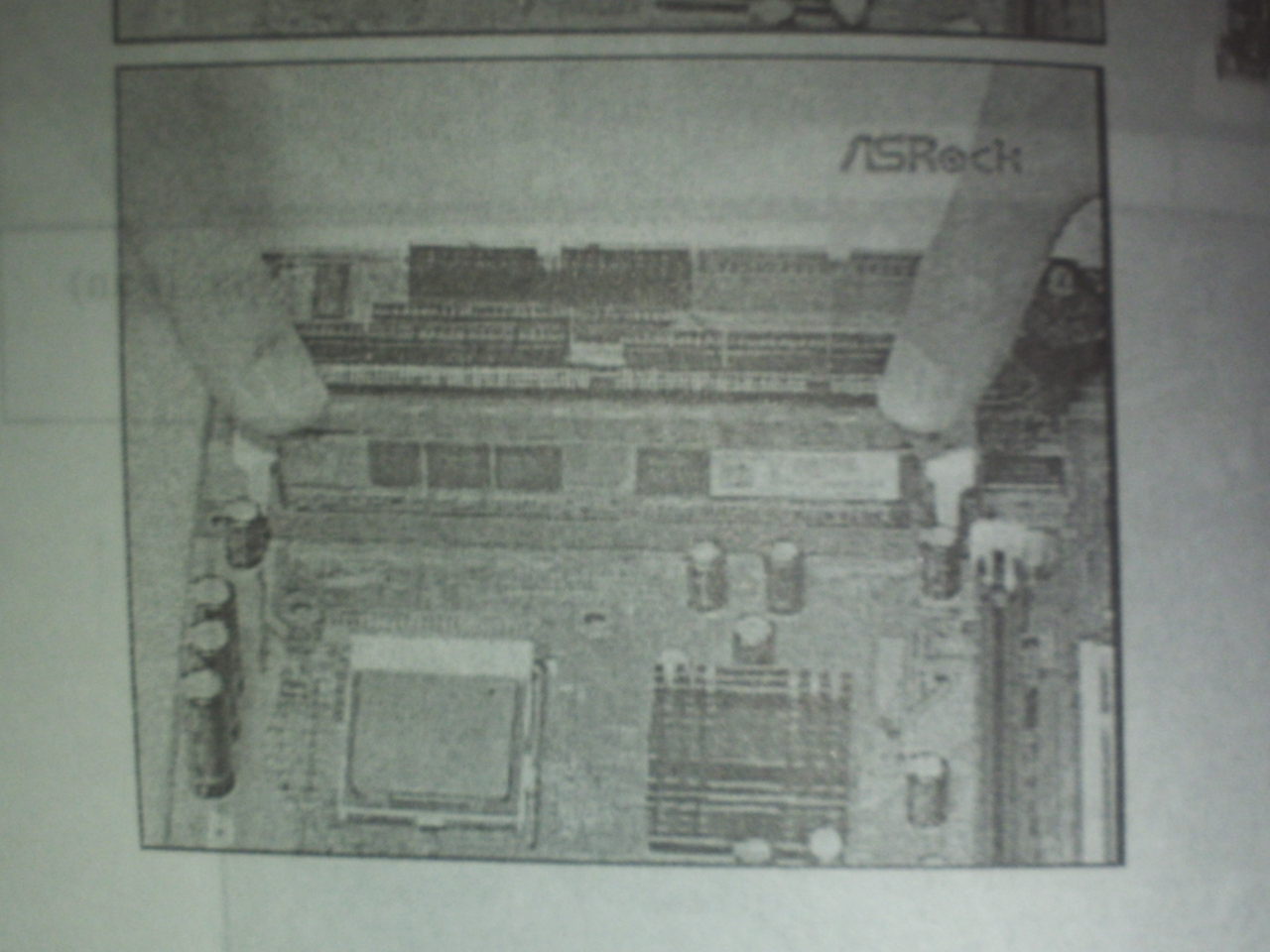 Tekan RAM hingga bunyi klik (terkunci)
Created by Wahyu Nurjaya WK
5: Pemasangan Motherboard ke dalam Casing Unit
Pasang Motherboard pada
Casing Unit, pasang pengait
atau baut jika menggunakan baut
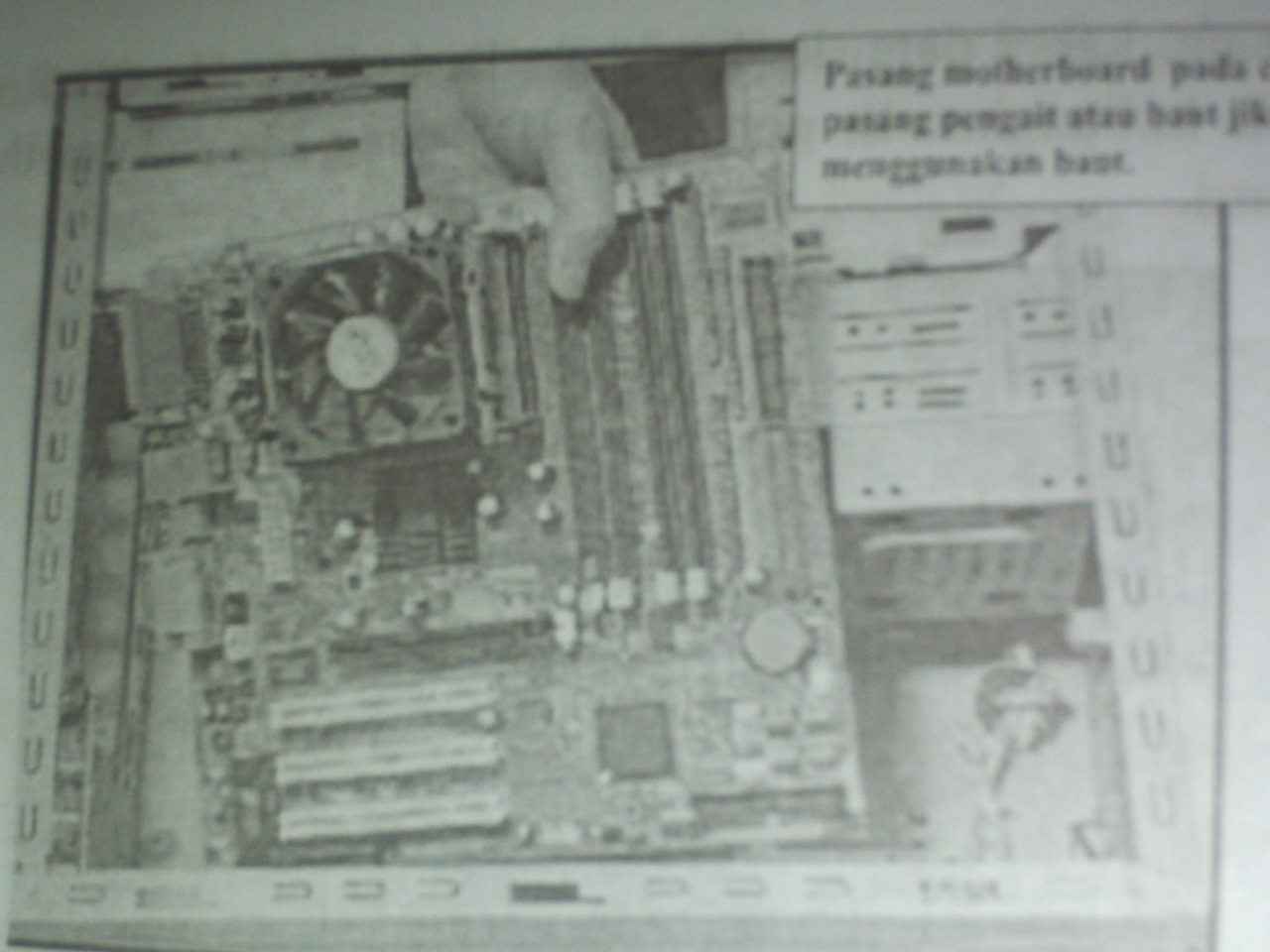 Created by Wahyu Nurjaya WK
6: Pemasangan kabel power dari kabel power supply ke konektor pada Motherboard
Pasang kabel power supply
pada lubang konektor pada
Board dengan benar
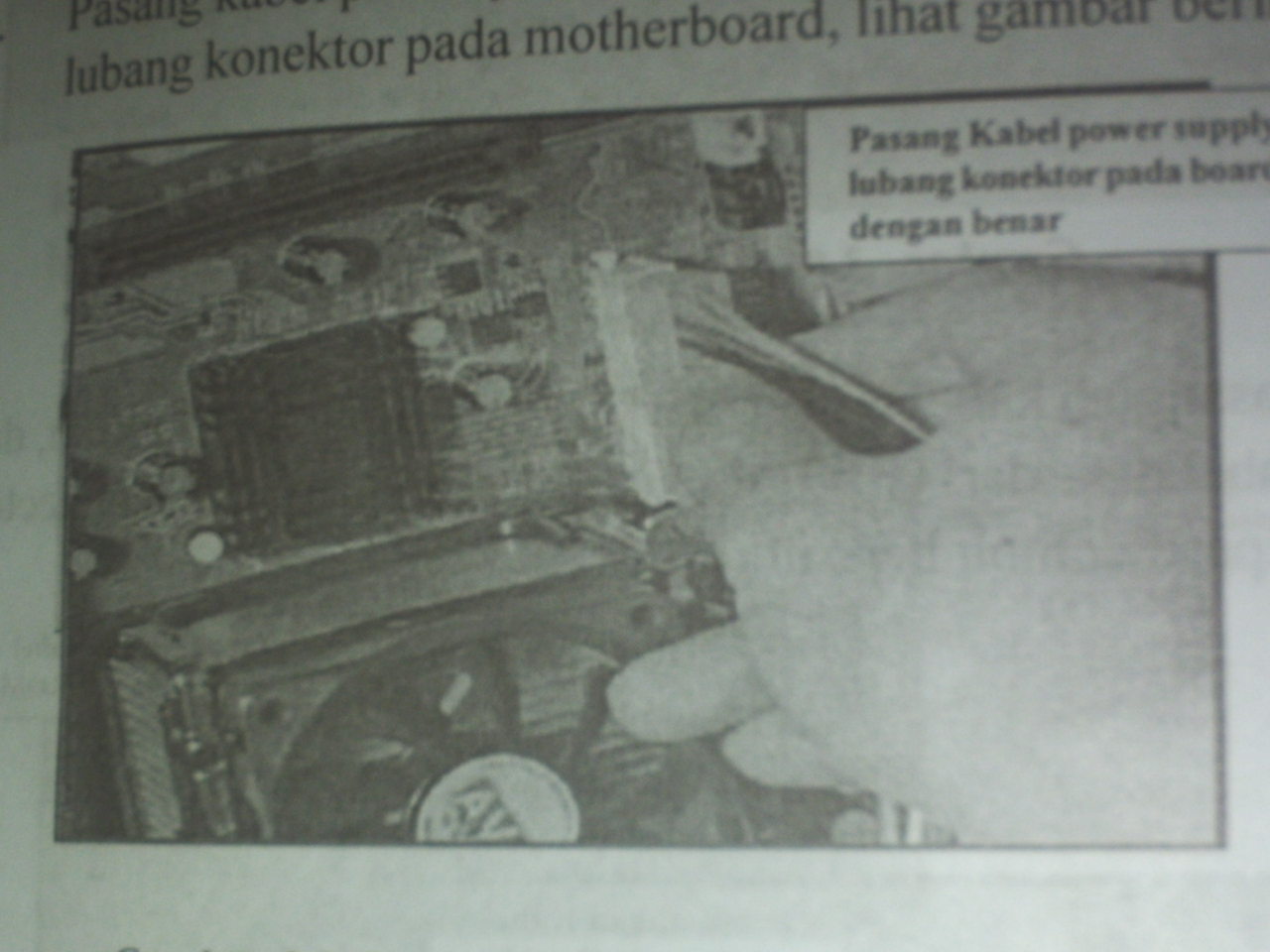 Created by Wahyu Nurjaya WK
6: Lanjutan
Contoh: Panel / PIN Group Motherboard Model K7-Pro
Hj
P
P
P
P
Speaker
Power LED
HDD LED
O
H
M
M
B
Reset SW
Power Switch
Contoh: Panel / PIN Group Motherboard Model Ellite Group (K7-SOM+)
Hj
P
P
O
H
M
P
P
M
P
Created by Wahyu Nurjaya WK
7: Pemasangan kabel data HDD, FDD, dan CD Rom
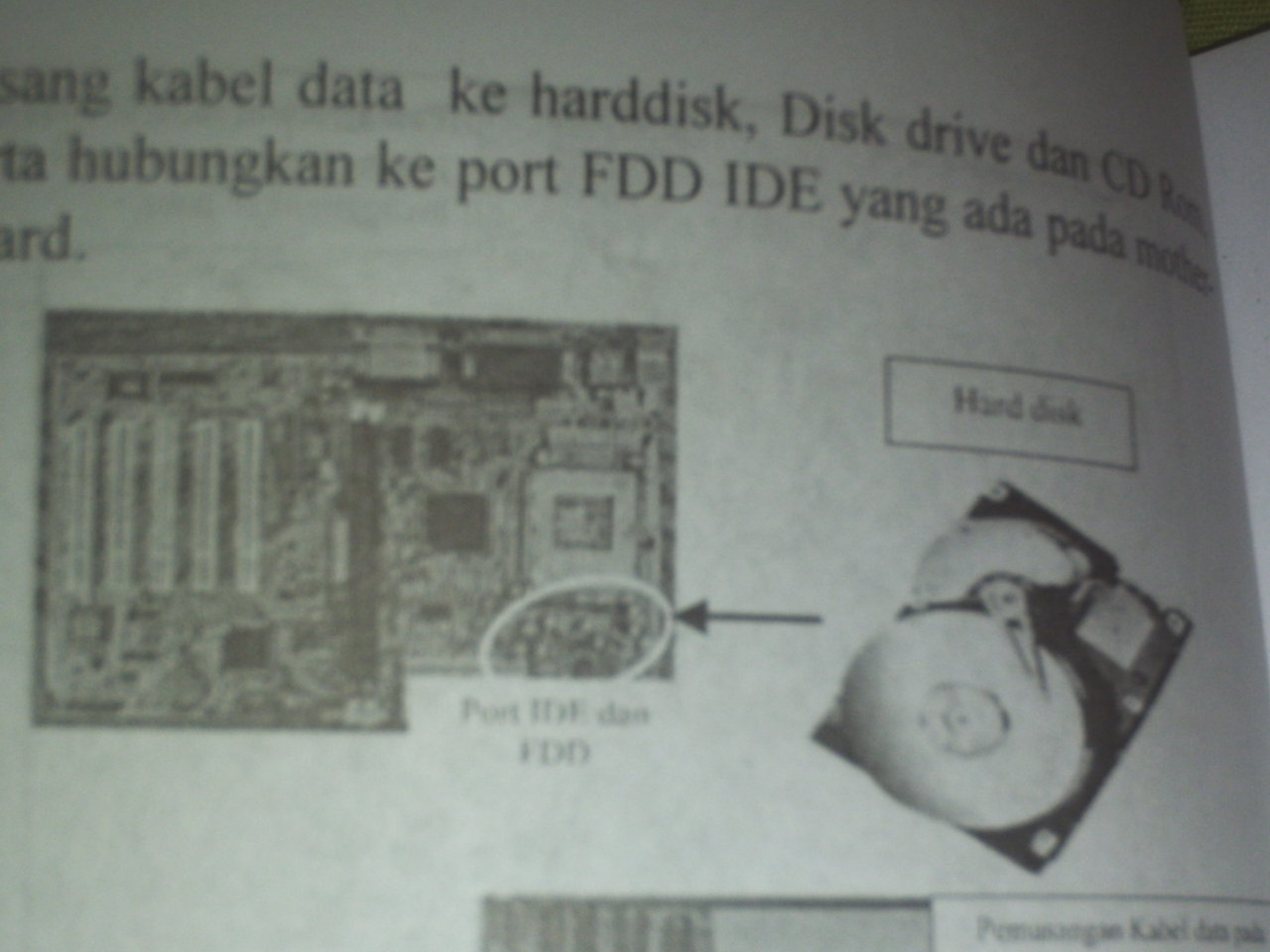 Hard Disk
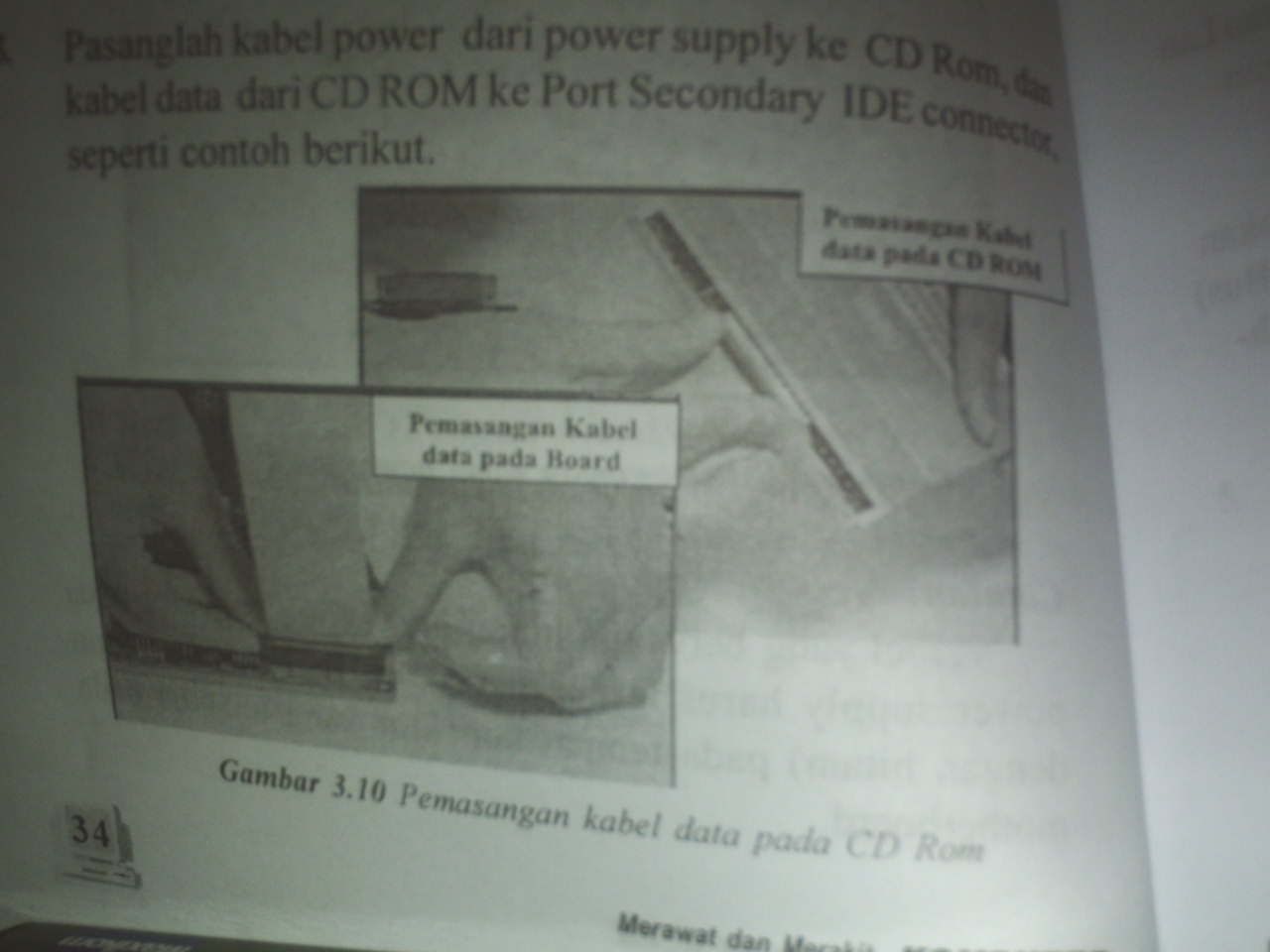 Pemasangan kabel
data pada CD Rom
Port IDE
dan FDD
Pemasangan kabel
data pada Board
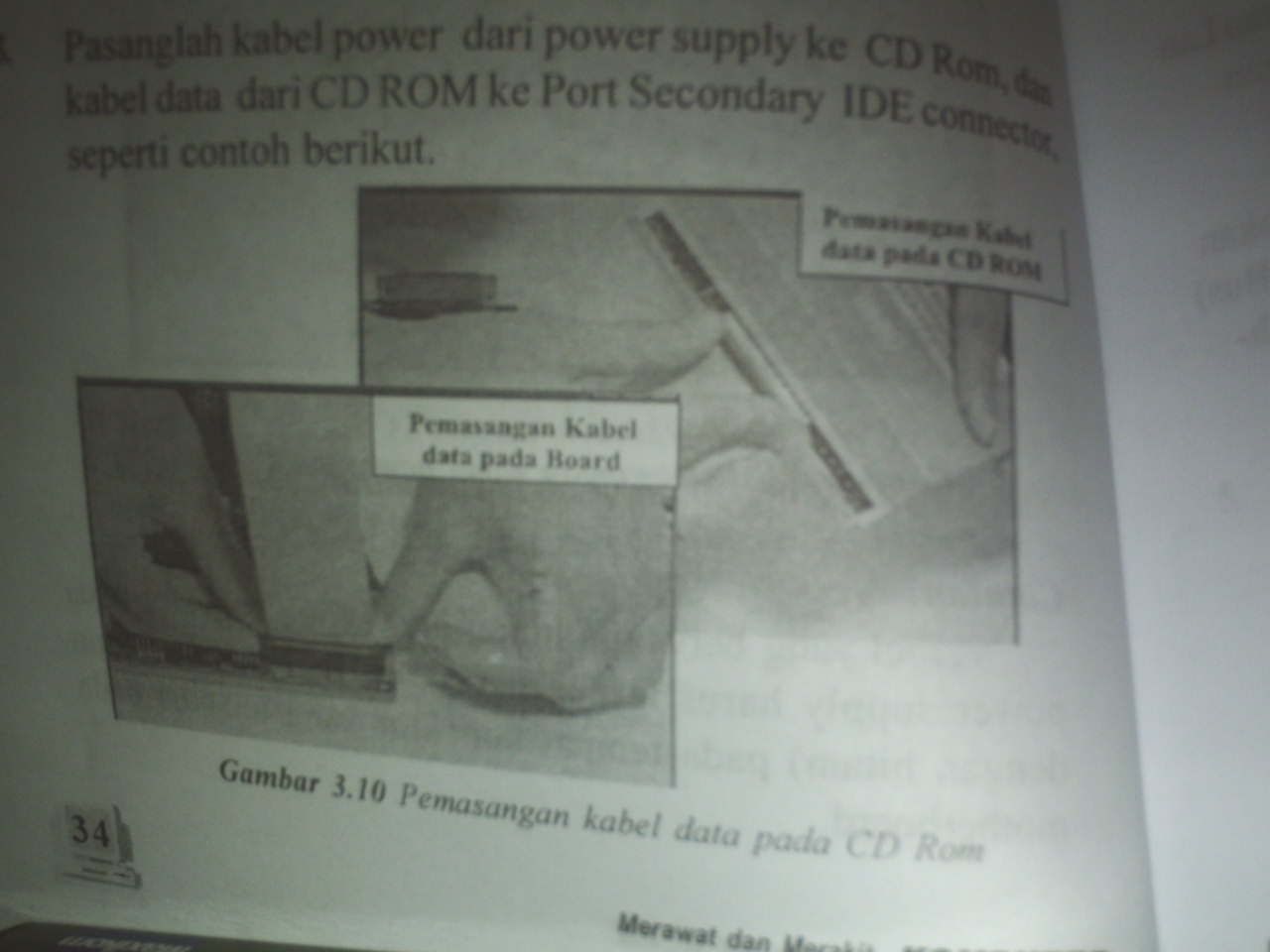 Created by Wahyu Nurjaya WK
8: Pemasangan VGA Card pada Slot VGA
Pasang VGA Card
Pada slot VGA dengan benar
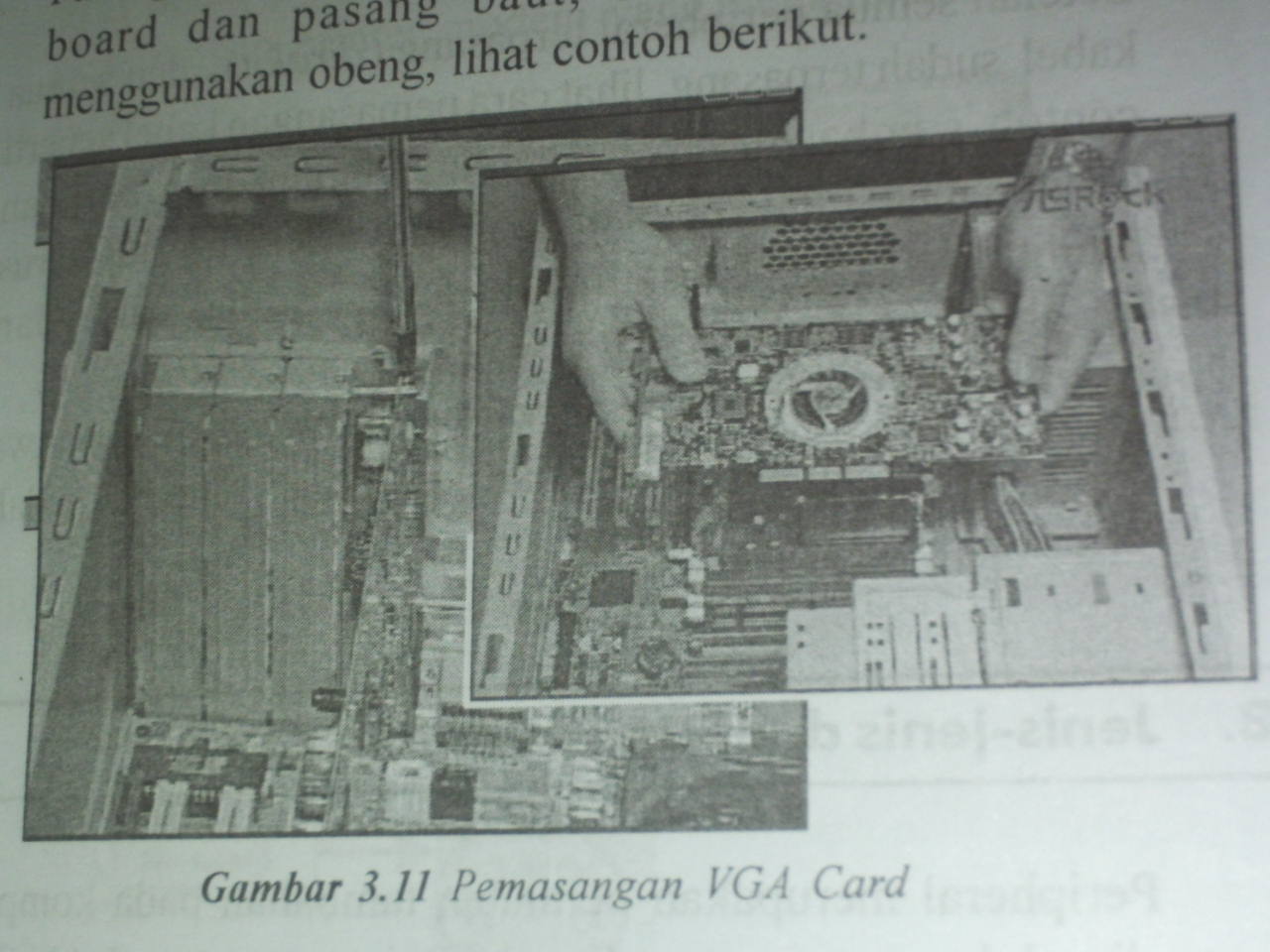 Created by Wahyu Nurjaya WK
9: Sambungkan kabel power, kabel monitor, kabel keyboard, kabel mouse, dan kabel LAN Card ke I/O Port
CPU tanpak bagian belakang
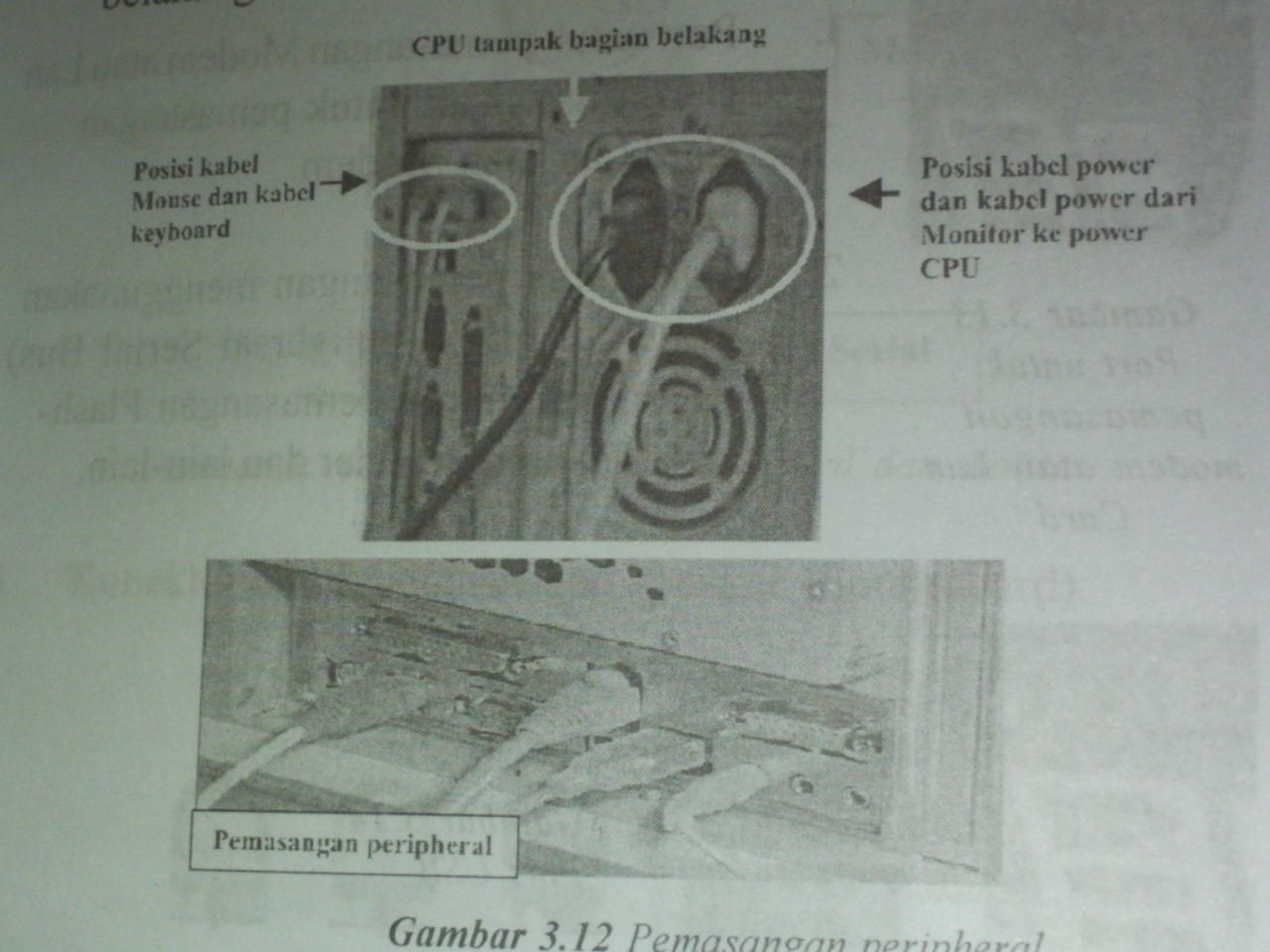 Posisi kabel
mouse dan kabel
keyboard
Posisi kabel power CPU
dan kabel power ke
monitor dari CPU
Pemasangan peripheral
Created by Wahyu Nurjaya WK
Terima Kasih
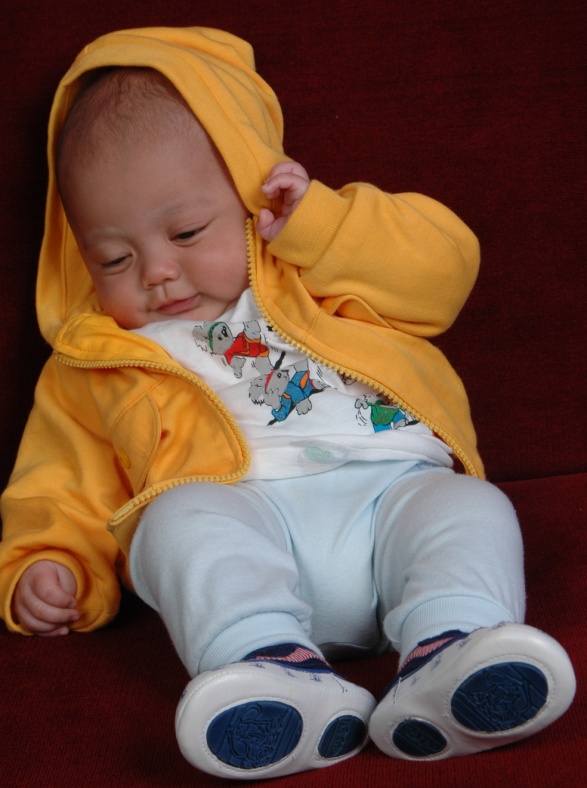 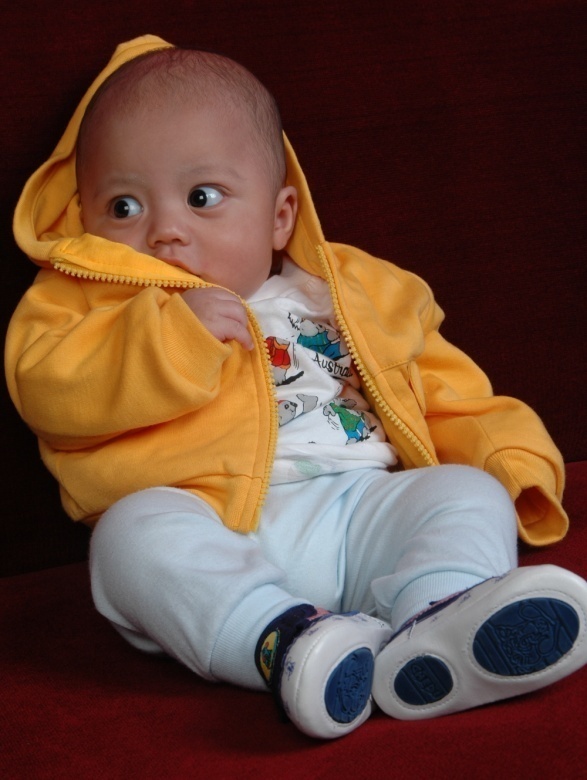 ?
Created by Wahyu Nurjaya WK